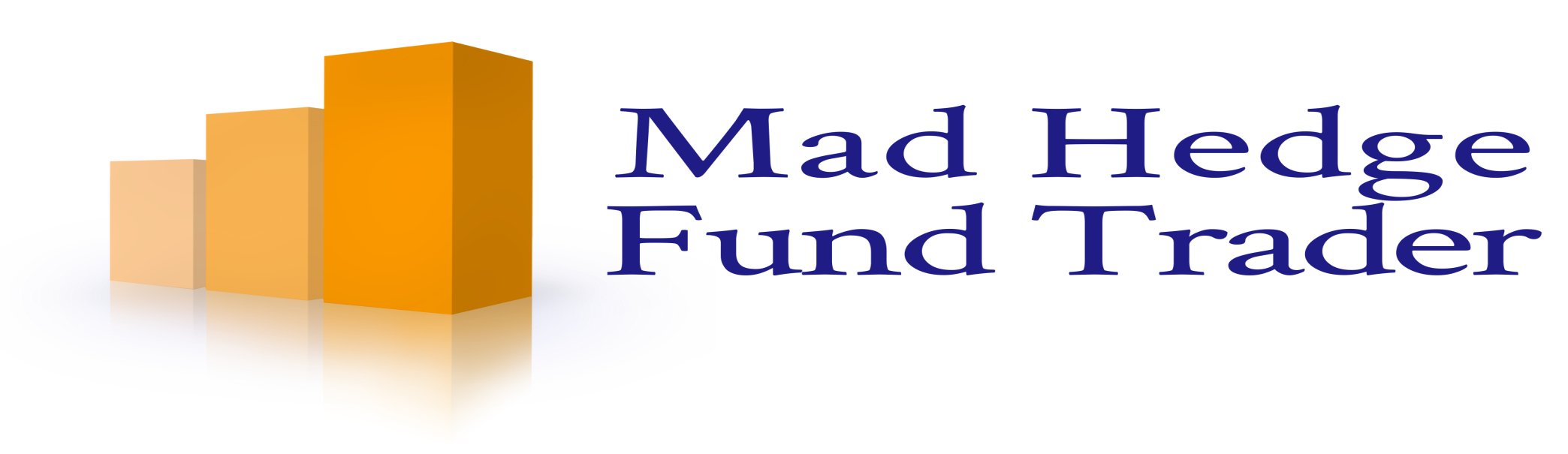 Mad Day Trader
Bill Davis
Webinar – January 13, 2016
On today’s webinar, I want to review the markets from a short term and a longer term perspective.And share an the outlookfor 2016.
Let’s start by looking atthe Daily Charts forthe major indexes andthe sentiment indicators.
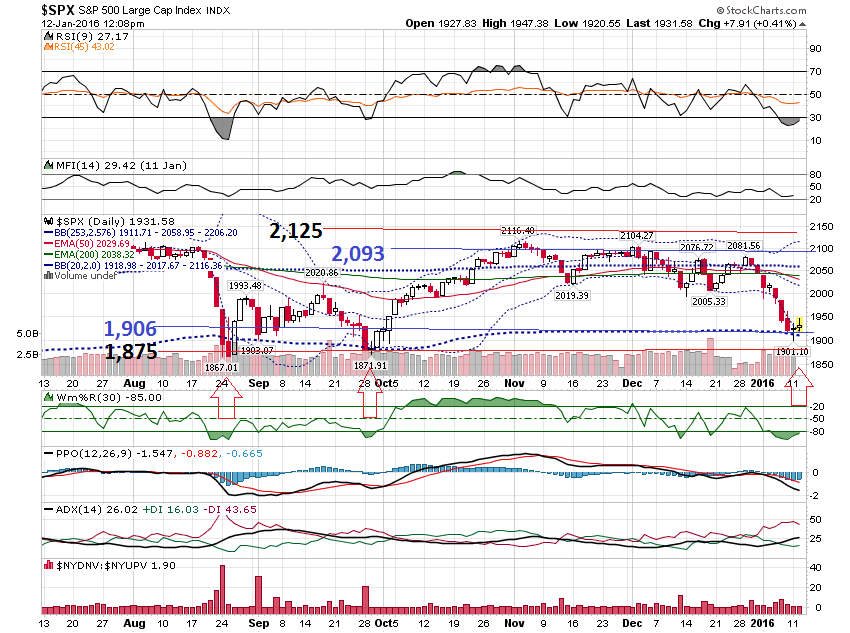 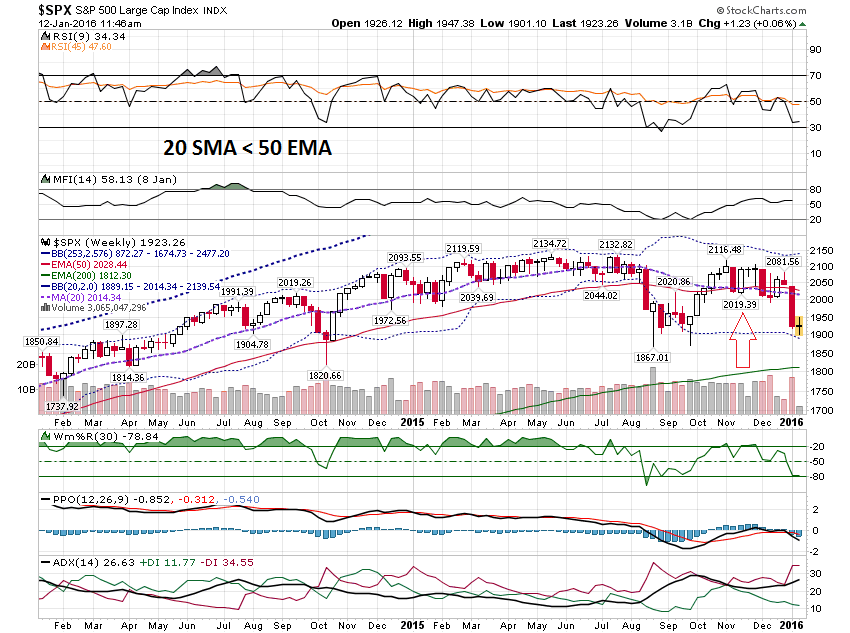 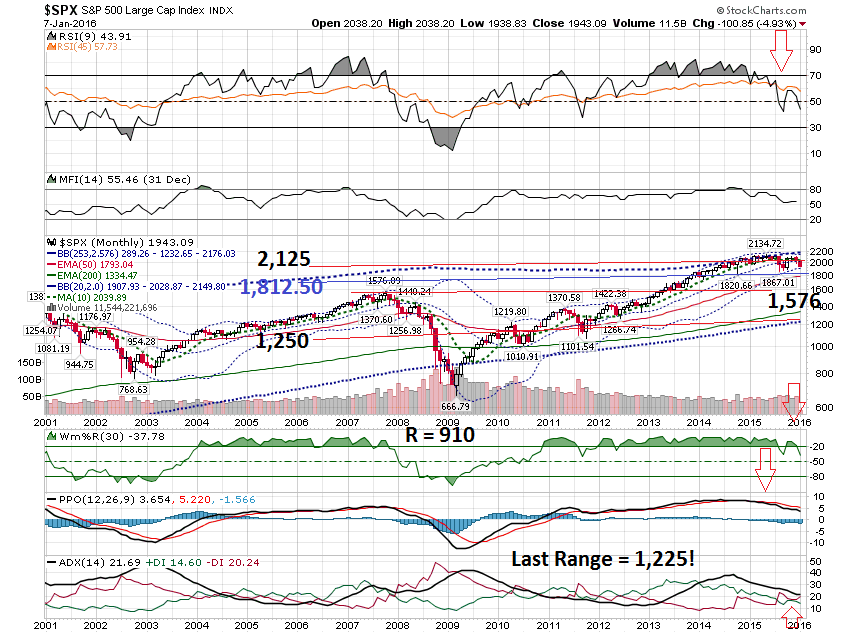 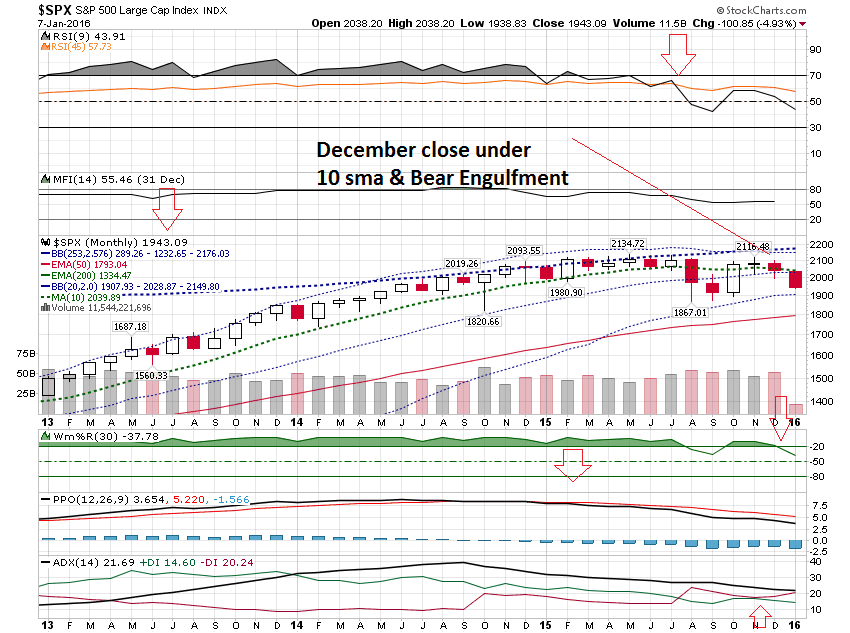 Let’s look at somesentiment indicators …
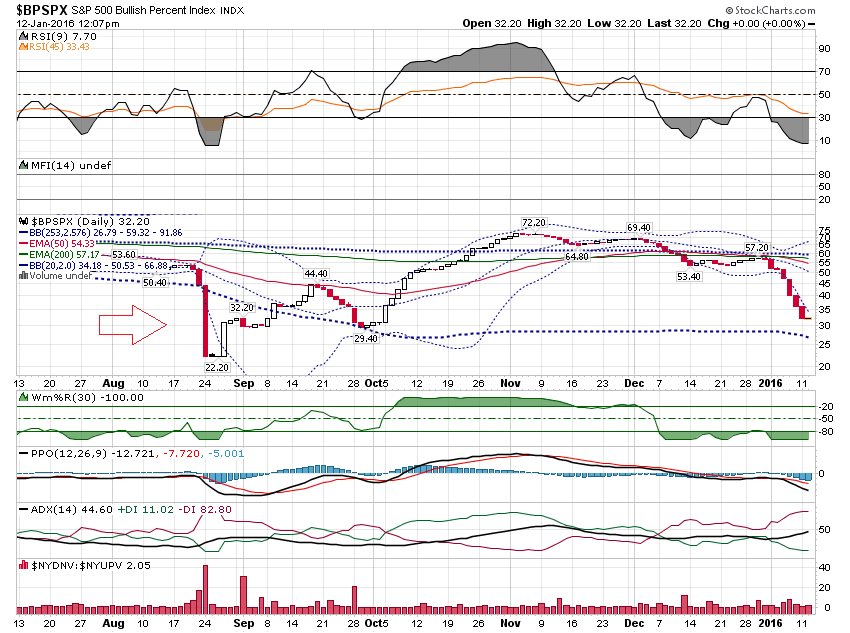 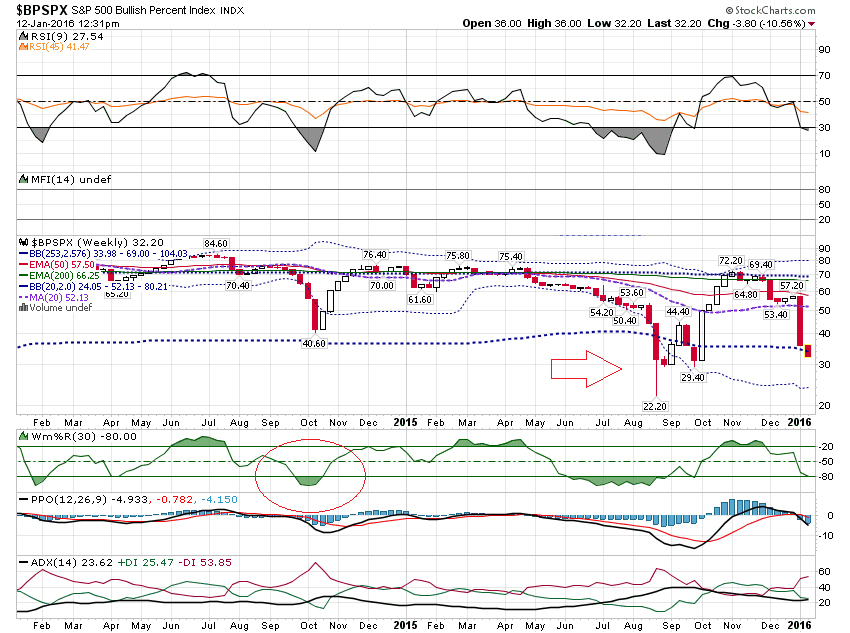 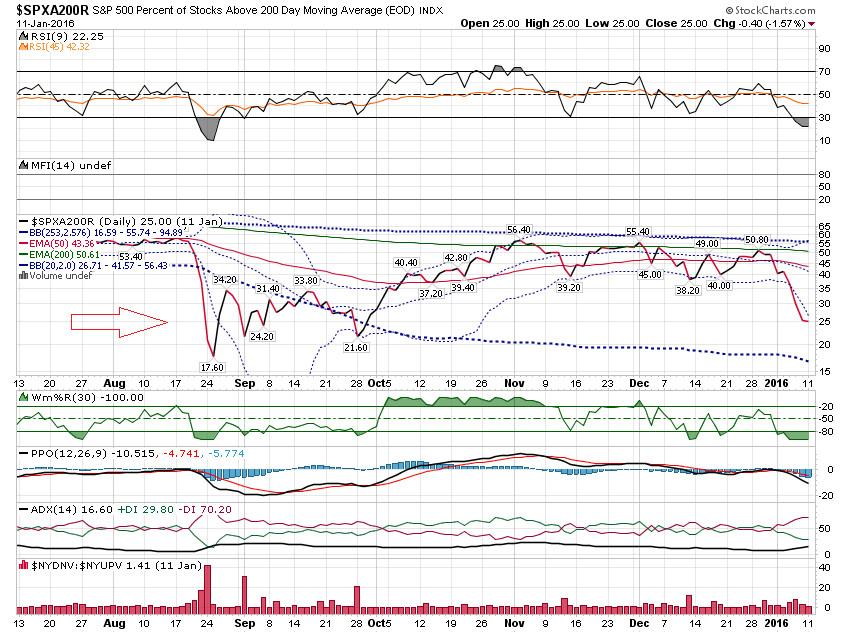 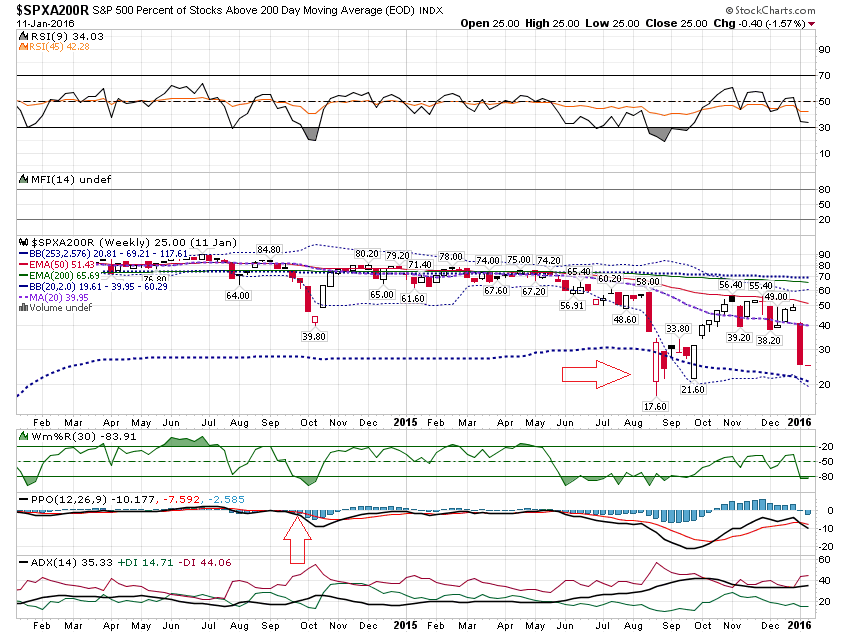 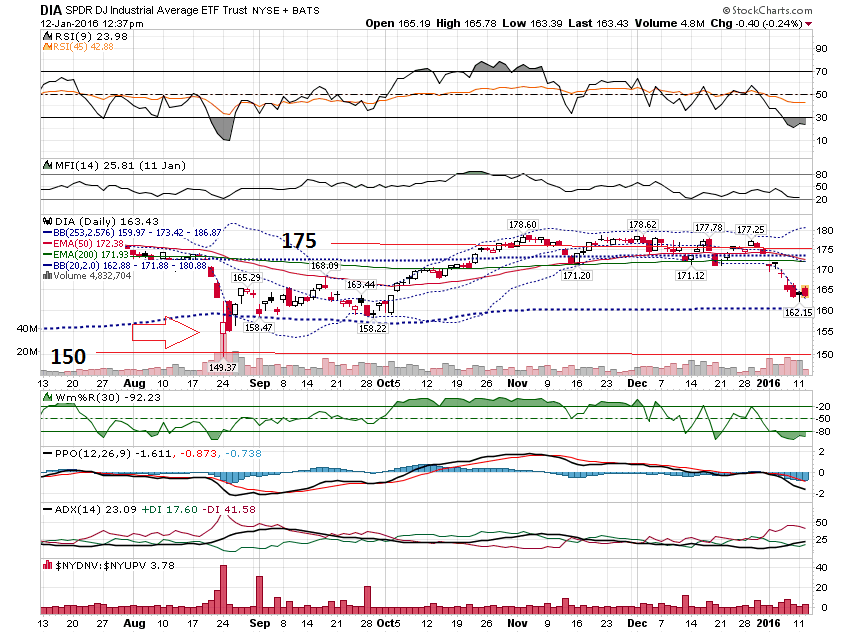 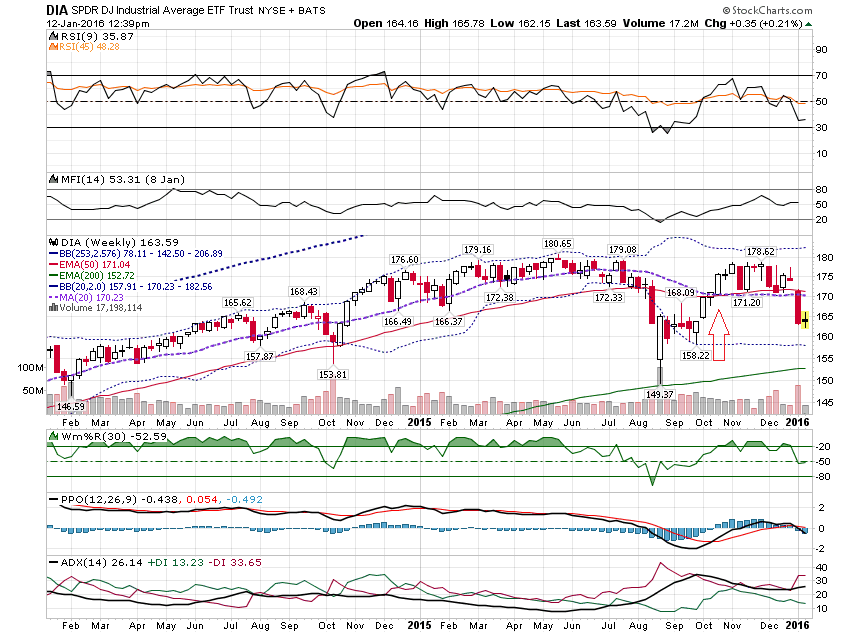 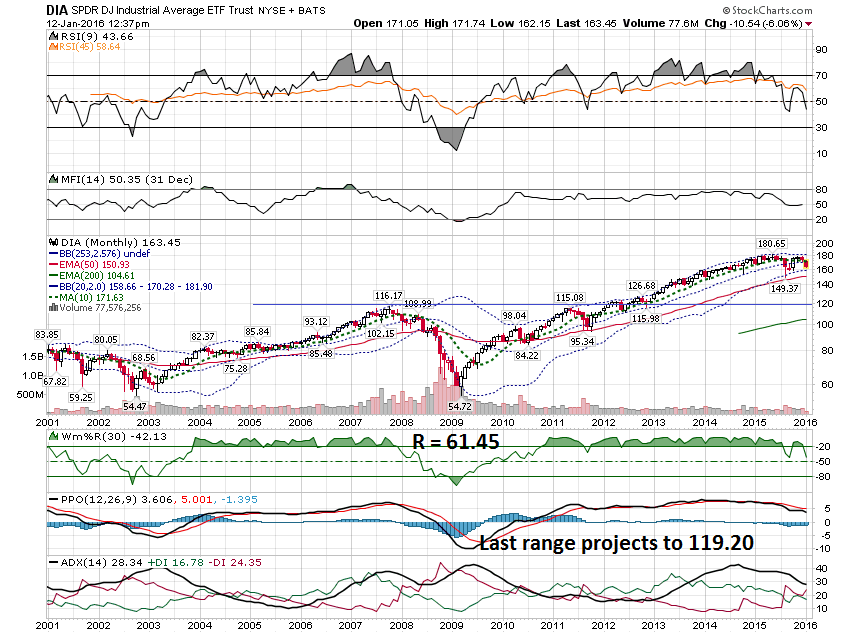 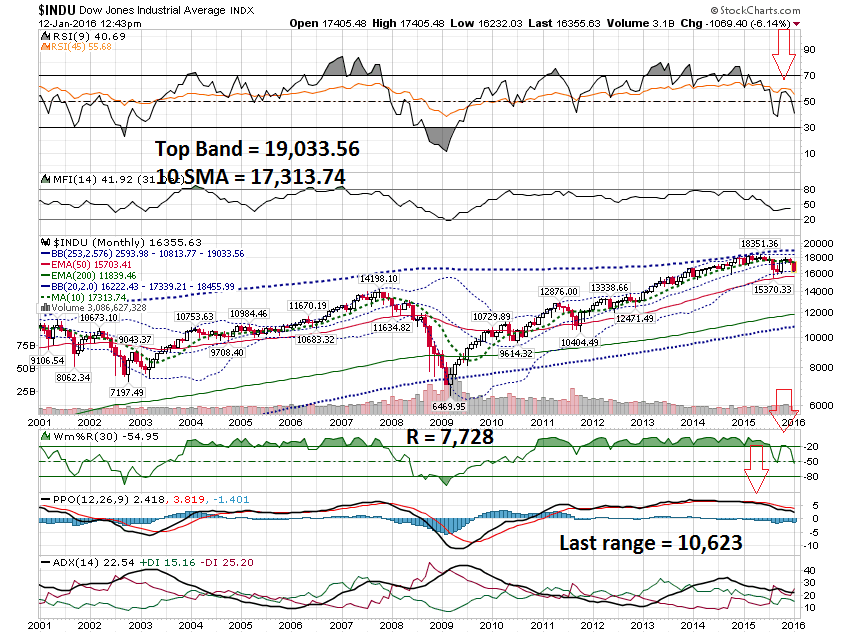 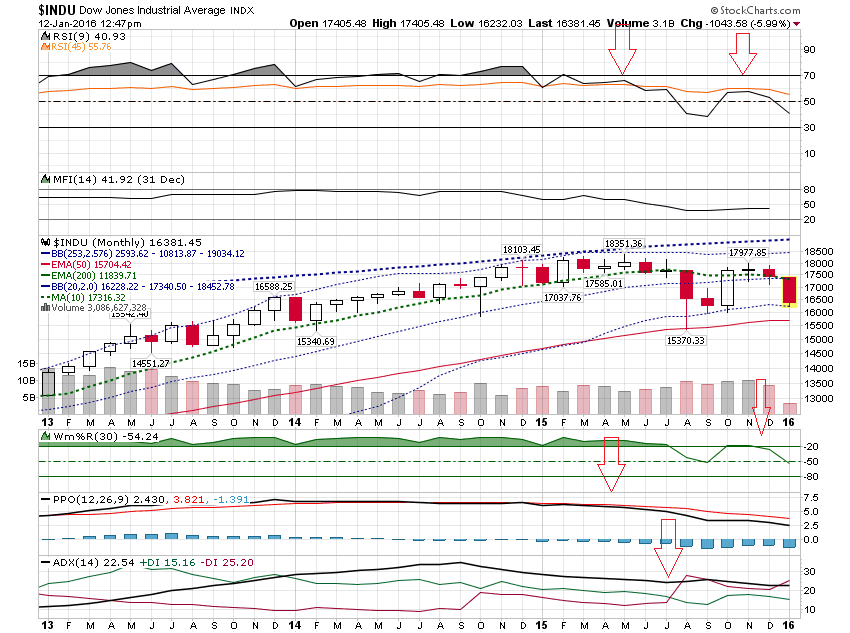 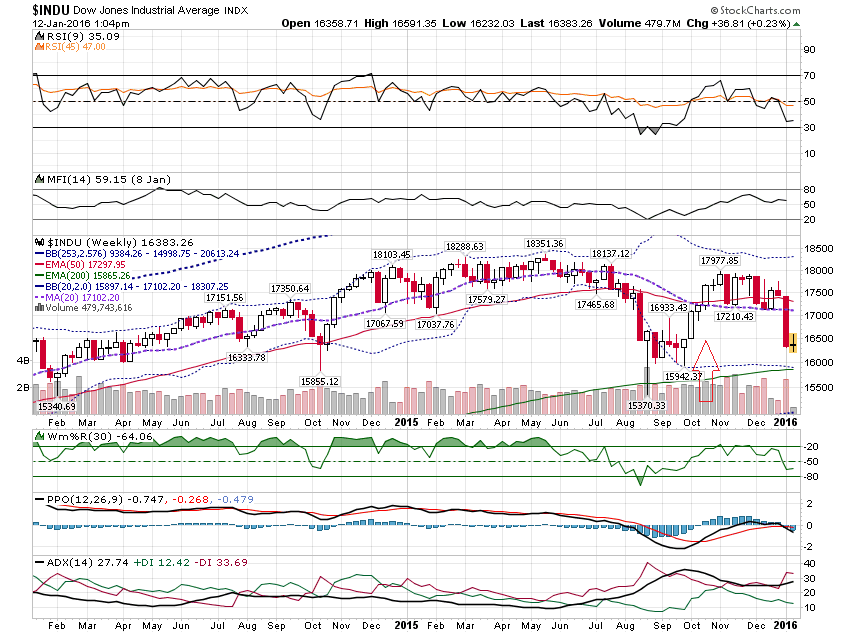 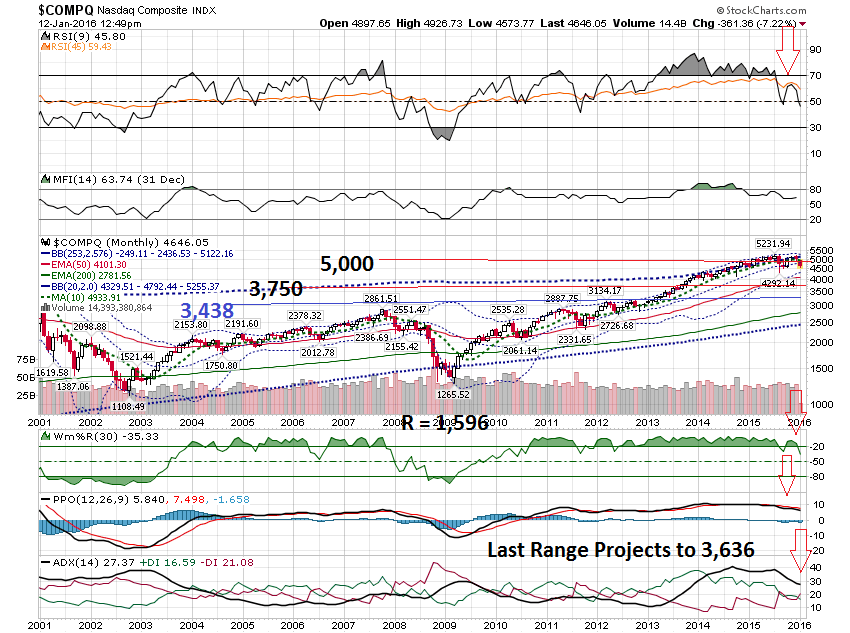 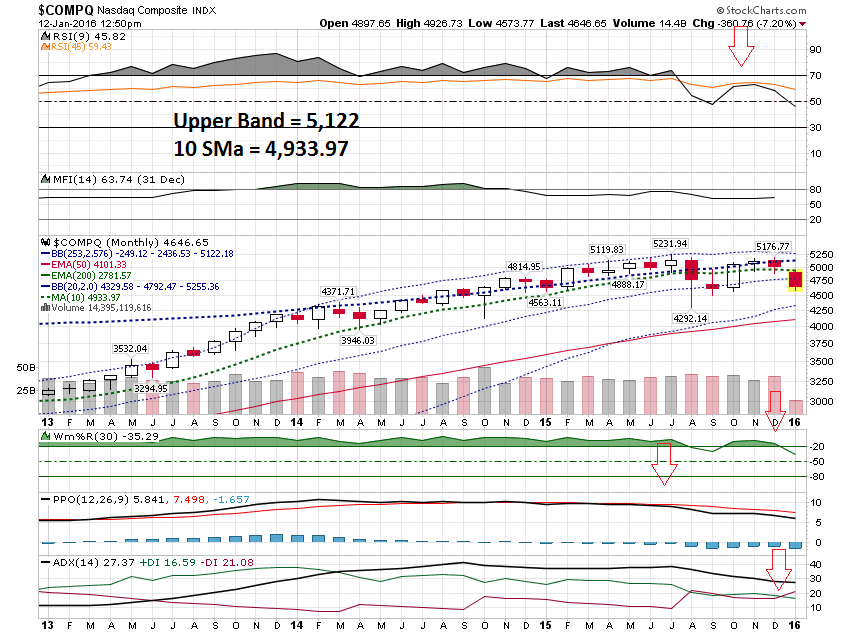 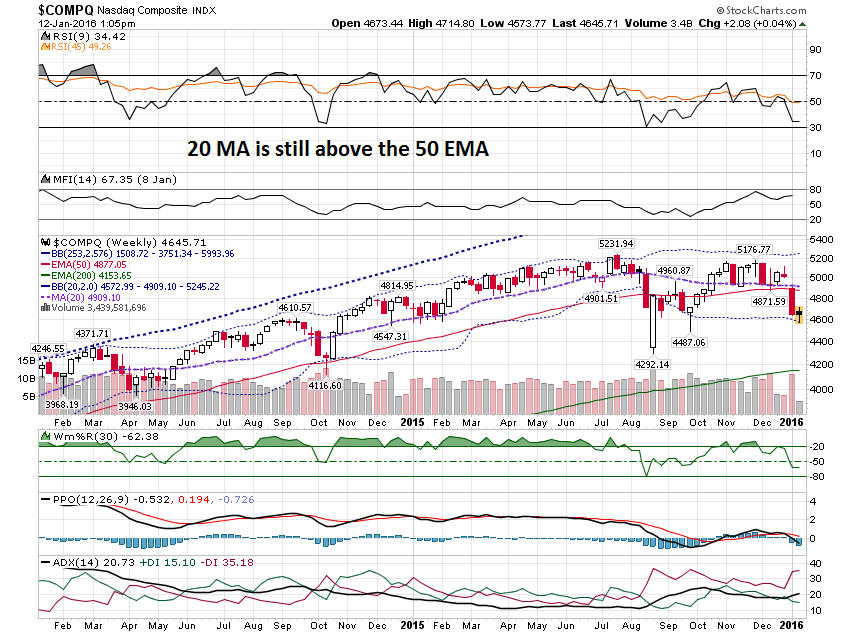 Let’s summarize:1) All markets have sold off against their top extreme Bollinger Band2) All markets have closed underthe 10 period simple movingaverage on their monthly charts3) All markets have had theWilliams %R Cross under -20on their Monthly Charts.
All markets have had theADX indicator move intoa bear trend on theirmonthly charts.
On the weekly charts,the NASD Compositeis the only market notto have the bearish20 sma cross underthe 50 ema.
I wanted to look at thelong term charts ofa few other markets …
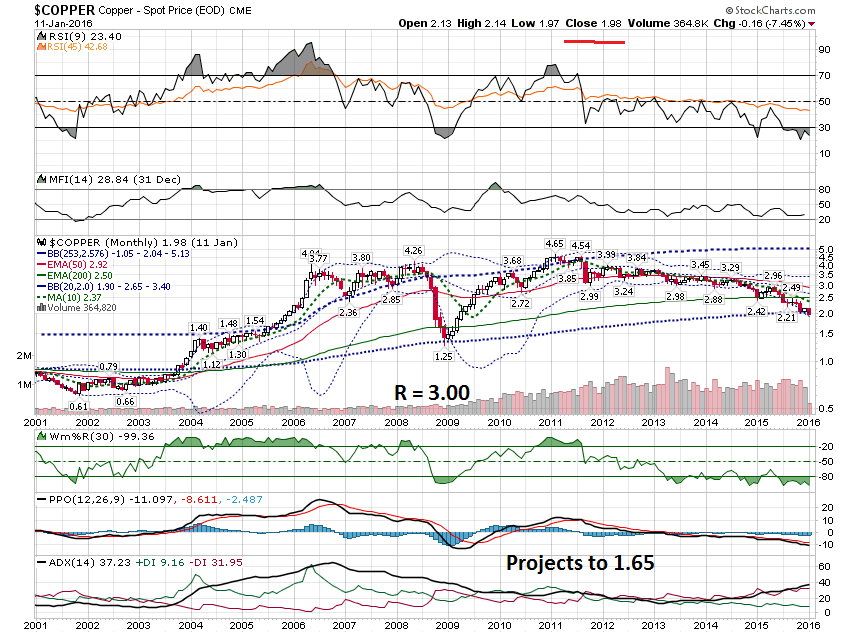 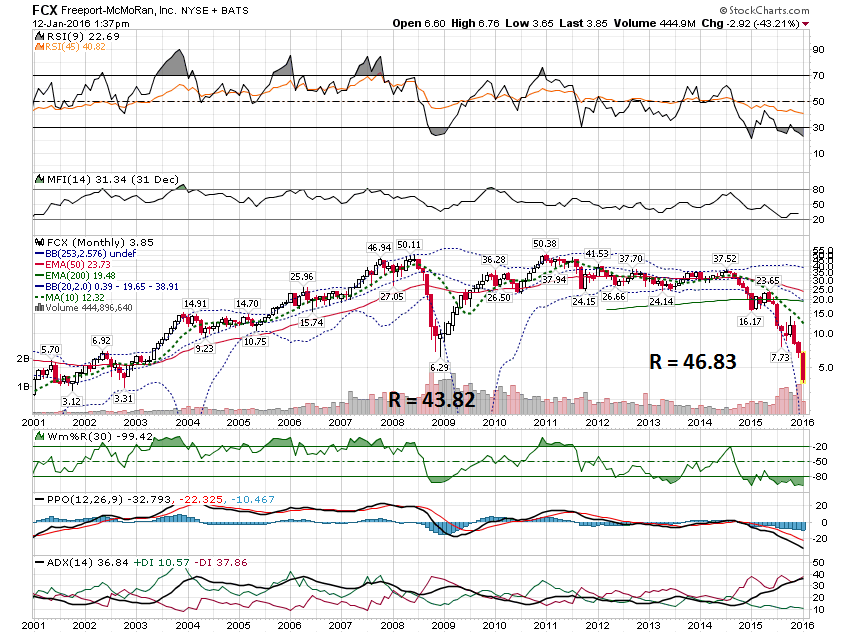 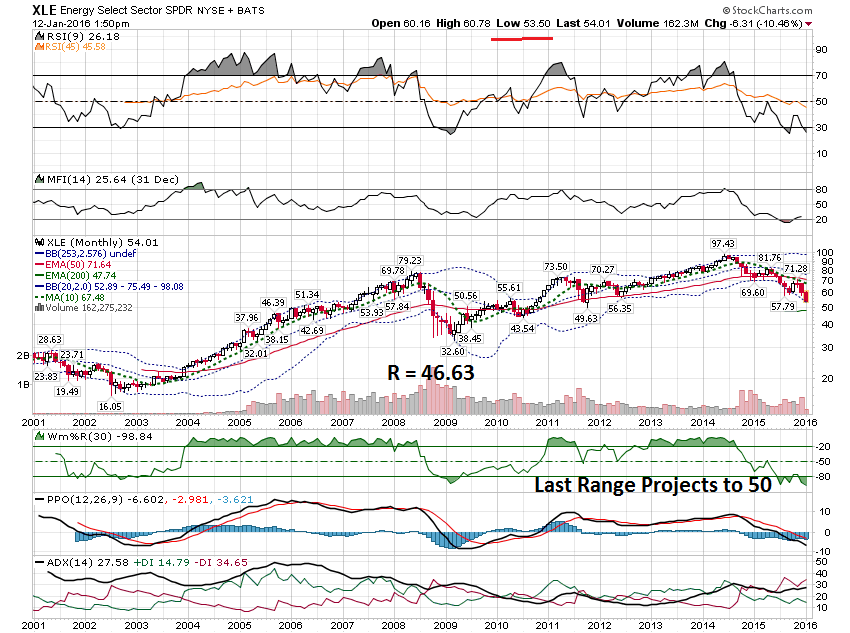 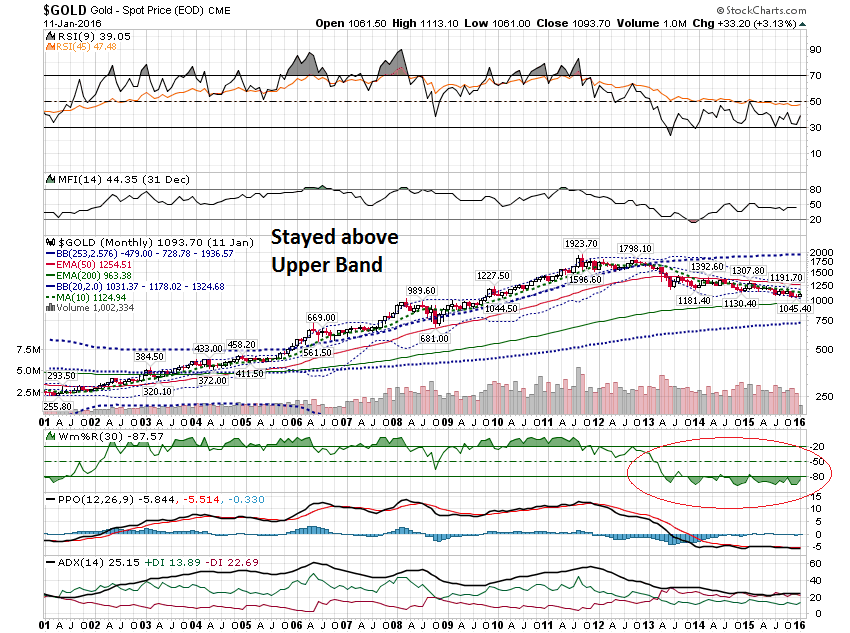 Thanks for watching!Bill DavisMad Day TraderJanuary 13, 2016 davismdt@gmail.com